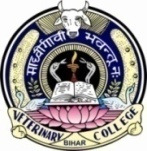 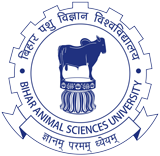 Cryptosporidium
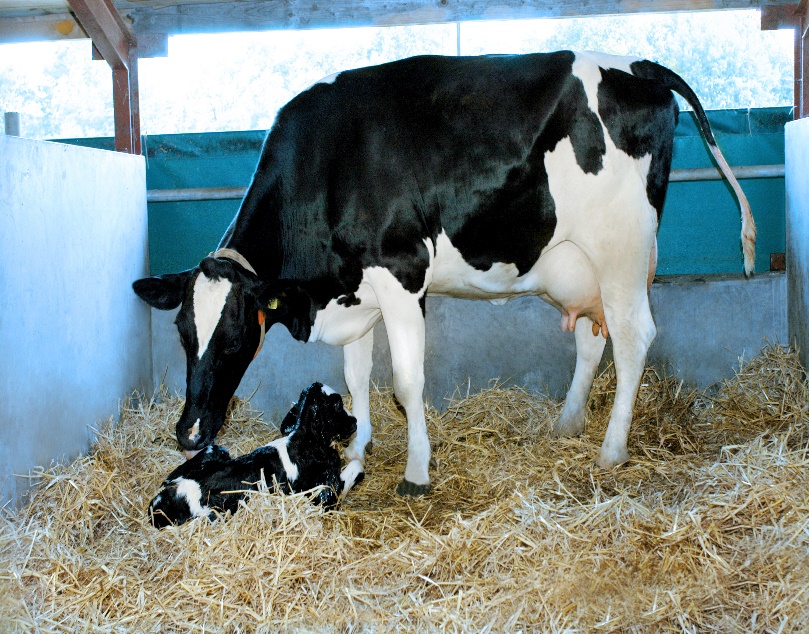 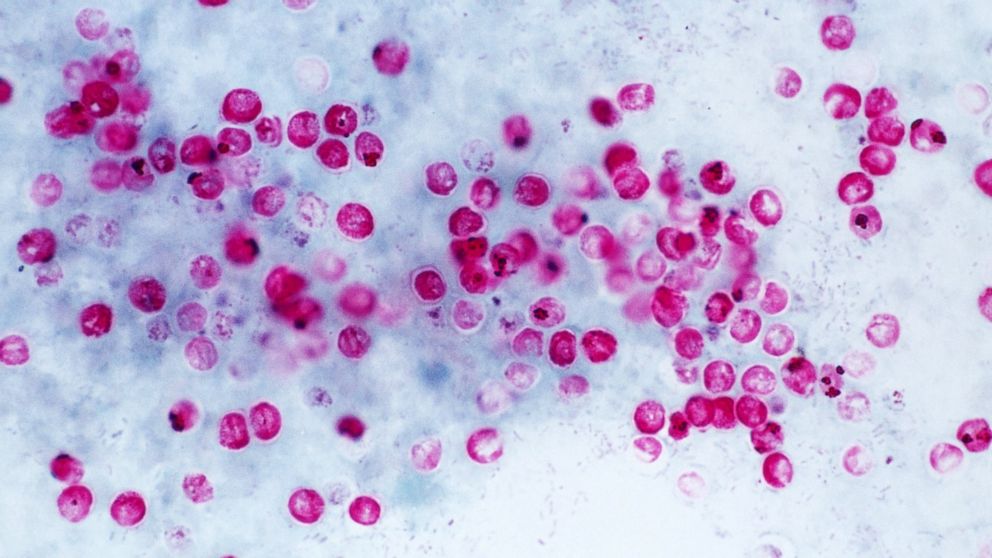 Dr. AJIT KUMAR
HoD
Department of Veterinary Parasitology
Bihar Veterinary College
Bihar Animal Sciences University
Patna-800014
Image source: Google image
Genus: Cryptosporidium
It is an intracellular extra cytoplasmic organism located in the notch of microvillus membrane of the digestive epithelium of gut wall and enclosing the parasite within a parasitophorus envelope apparently derived from microvilli.
Genus: Cryptosporidium
It also found in respiratory epithelium.

It is a emerging coccidian parasite found in animals, birds and man.

Monoxenous parasite  with direct life-cycle.
Genus: Cryptosporidium
It has smallest oocyst  ( 5-7.4 µm X 4.5 -5.6µm ) among all coccidian.

 Ocysts are spherical to ovoid in shape and ocyst wall is  bilayered, smooth and colourless.

Sporogony occurs inside the host.
Genus: Cryptosporidium
Sporulated oocysts excreted though the faeces of the infected host .

               
 Each sporulated oocyst contains four naked sporozoites without sporocyst.
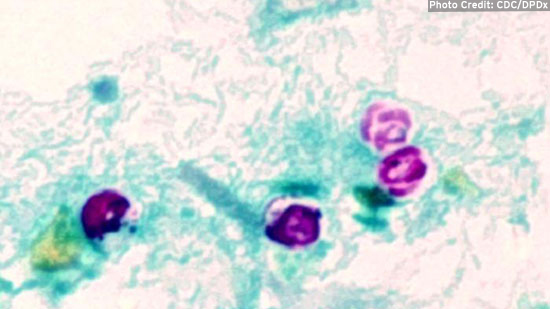 Image source: Google image
Cryptosporidium species
Genus: Cryptosporidium
Life- cycle :    Direct

Infective stage :  thick walled sporulated oocysts.
Transmission:
 Host gets infection through ingestion of sporulated oocysts through contaminated feed and water or  through inhalation (aerosol).
Genus: Cryptosporidium
Transmission: 
Auto-infection occurs in Cryptosporidium because thin walled oocysts do not leave the host’s intestine and initiate a new developmental cycle.
Genus: Cryptosporidium
Unlike the members of the eimeriidae, it does not enter the cells of the host and lacks host specificity so that cross infection occurs between domestic and laboratory animals and birds.
Genus: Cryptosporidium
Two types of oocysts are formed i.e. thin walled and thick walled oocysts.
Thick walled oocysts pass out in the faeces of infected hosts whereas thin walled oocysts excyst in the gut and released sporozoites cause auto-infection.
Life- cycle of Cryptosporidium
Image source: Google image
Pathogenesis of Cryptosporidium
Generally young hosts like calves, kid, lam, children etc. are most affected.

 It  causes villus atrophy, degeneration, sloughing of enterocytes, crypt hypertrophy, inflammation of epithelial cells etc.
Cryptosporidium
Symptoms:
Depend upon species of parasites and  the age and immunity status of the host.

Watery cholera like diarrhoea is the cardinal sign.
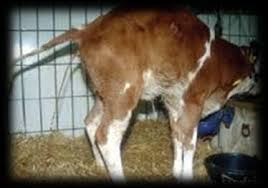 symptoms of Cryptosporidium
Symptoms:
Other symptoms are  weight loss, abdominal discomfort, dehydration etc.
Cryptosporidia is also regarded as potential cause of traveler’s diarrhoea.
Genus: Cryptosporidium
Diagnosis : 

On the basis of symptoms like Watery cholera like diarrhoea in young hosts.

Diagnosis is made by observing very small sporulated oocysts in Ziehl- Neelsen stained (Acid Fast Staining or Kinyoun acid fast stain) faecal smears.
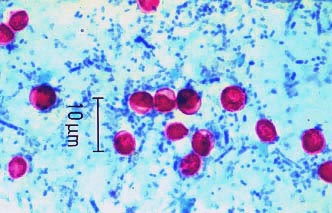 Image source: Google image
Genus: Cryptosporidium
Treatment – 
Drug like Azithromycin, Paromomycin etc. are used  used in treatment.
Genus: Cryptosporidium
Control- 
Proper disposal of faeces/stool.
Uncooked vegetables like salad should be taken after proper washing.
Proper washing of hands before meal.
THANK YOU